20 – lecienadania imieniaJana Pawła IISzkole Podstawowej w Jabłonce
2001 - 2021
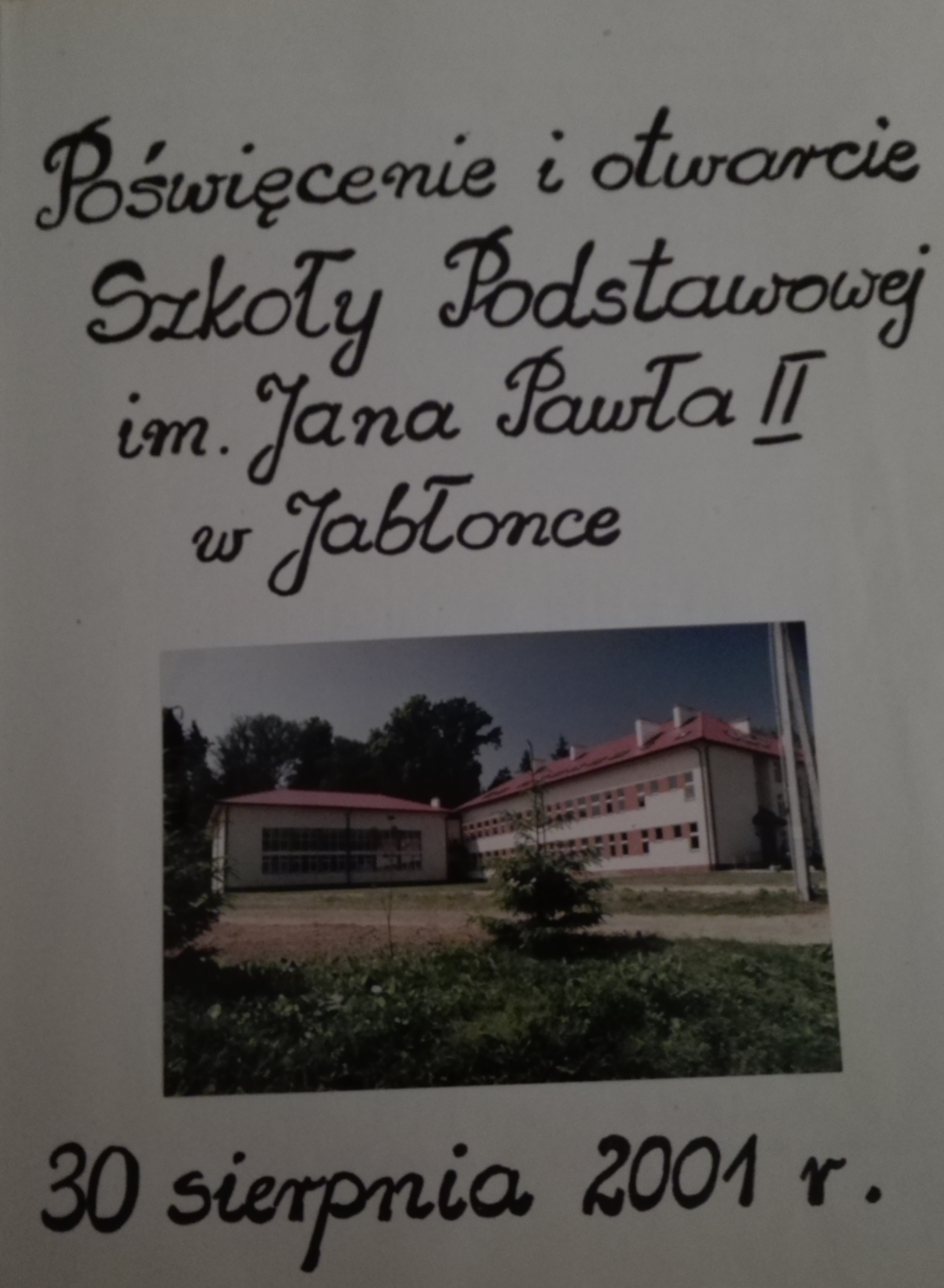 Poświęcenie murów nowej szkoły i wpis do księgi pamiątkowej Arcybiskupa Józefa Michalika
Dzień Patrona Szkoły – 16.10.2001r.Msza Św. na sali gimnastycznej
Poświęcenie płaskorzeźby Jana Pawła II
Dzień Patrona Szkoły – 16.10.2002r.
Dzień Patrona Szkoły – 16.10.2003r.
Błogosławieństwo od Jana Pawła II – 19 listopada 2003r.
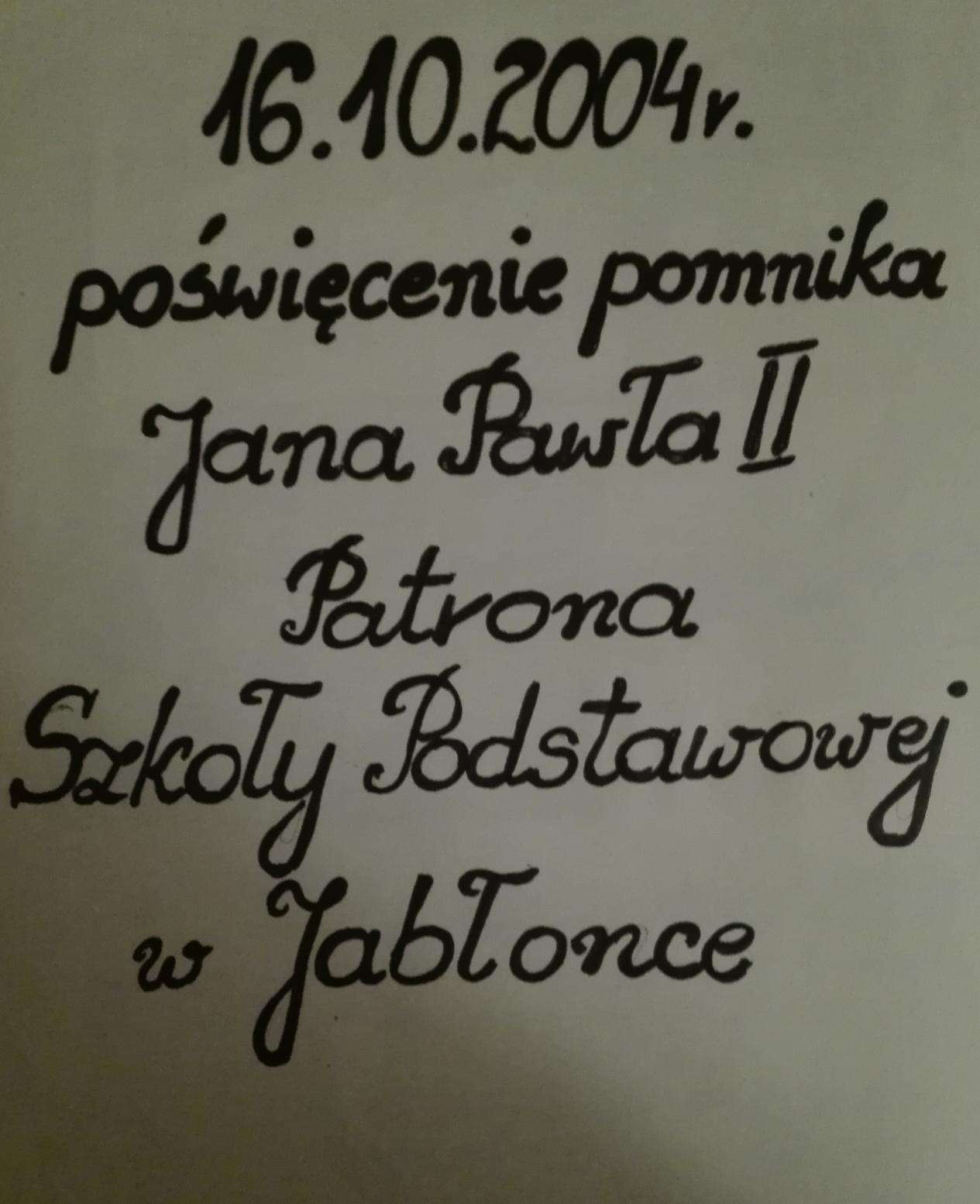 15 października 2004r. przywieziono i na placu przy szkole zamontowano pomnik Jana Pawła II
Pomnik poświęcił biskup Adam Szal
„Odszedł do Domu Ojca…” - 2 kwietnia 2005r.
Wieczorne czuwania mieszkańców gminy Dydnia przy pomniku Jana Pawła II – 2-8 kwiecień 2005r.
Comiesięczne spotkania przy pomniku 2-go dnia każdego miesiąca
Dzień Patrona Szkoły – 16.10. 2005r.
Warta honorowa przy pomniku w pierwszą rocznicę śmierci Jana Pawła II– 2 kwietnia 2006r.
2 kwietnia – rocznica śmierci Jana Pawła II
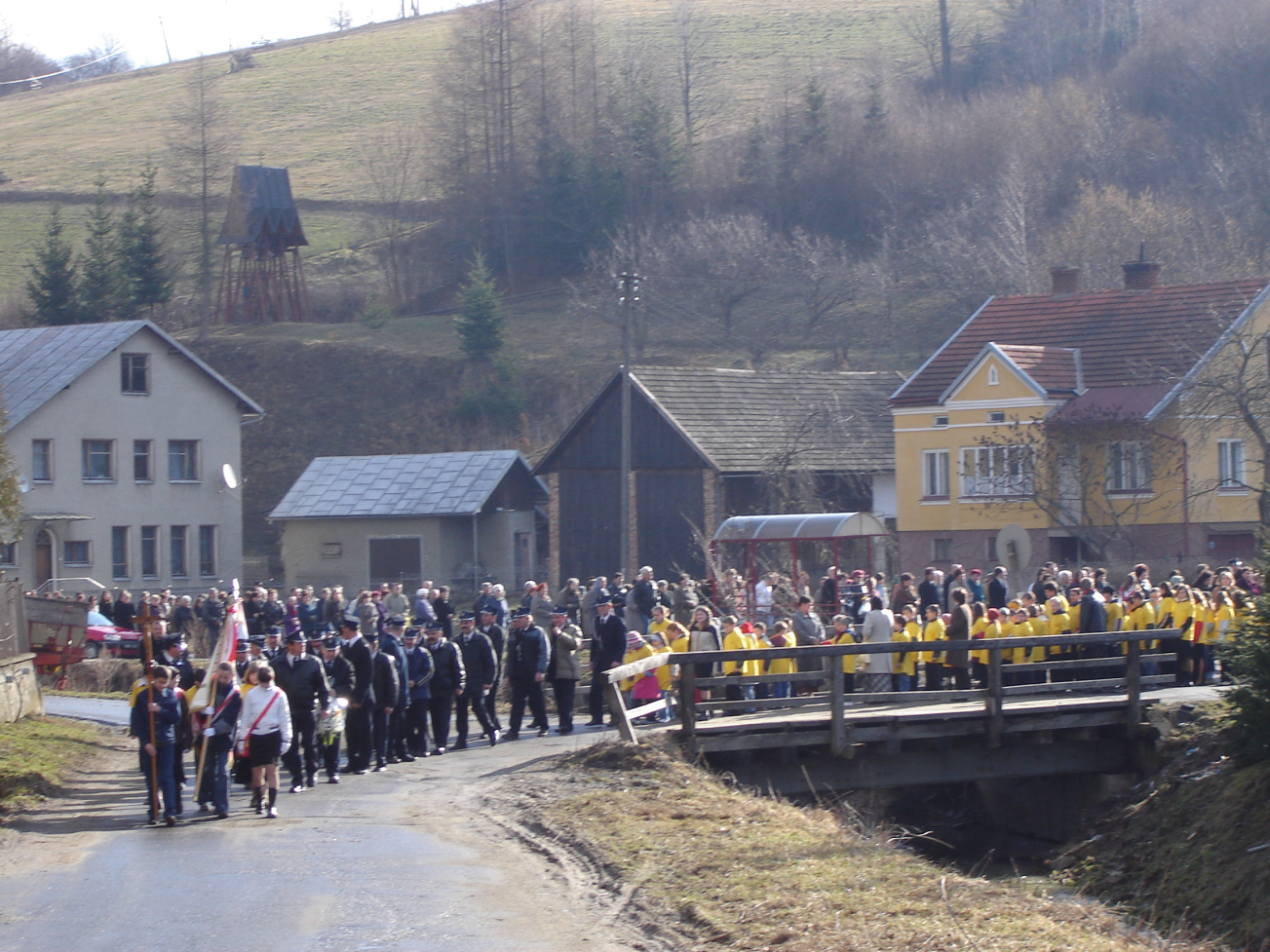 WIECZORNICA PRZY POMNIKU
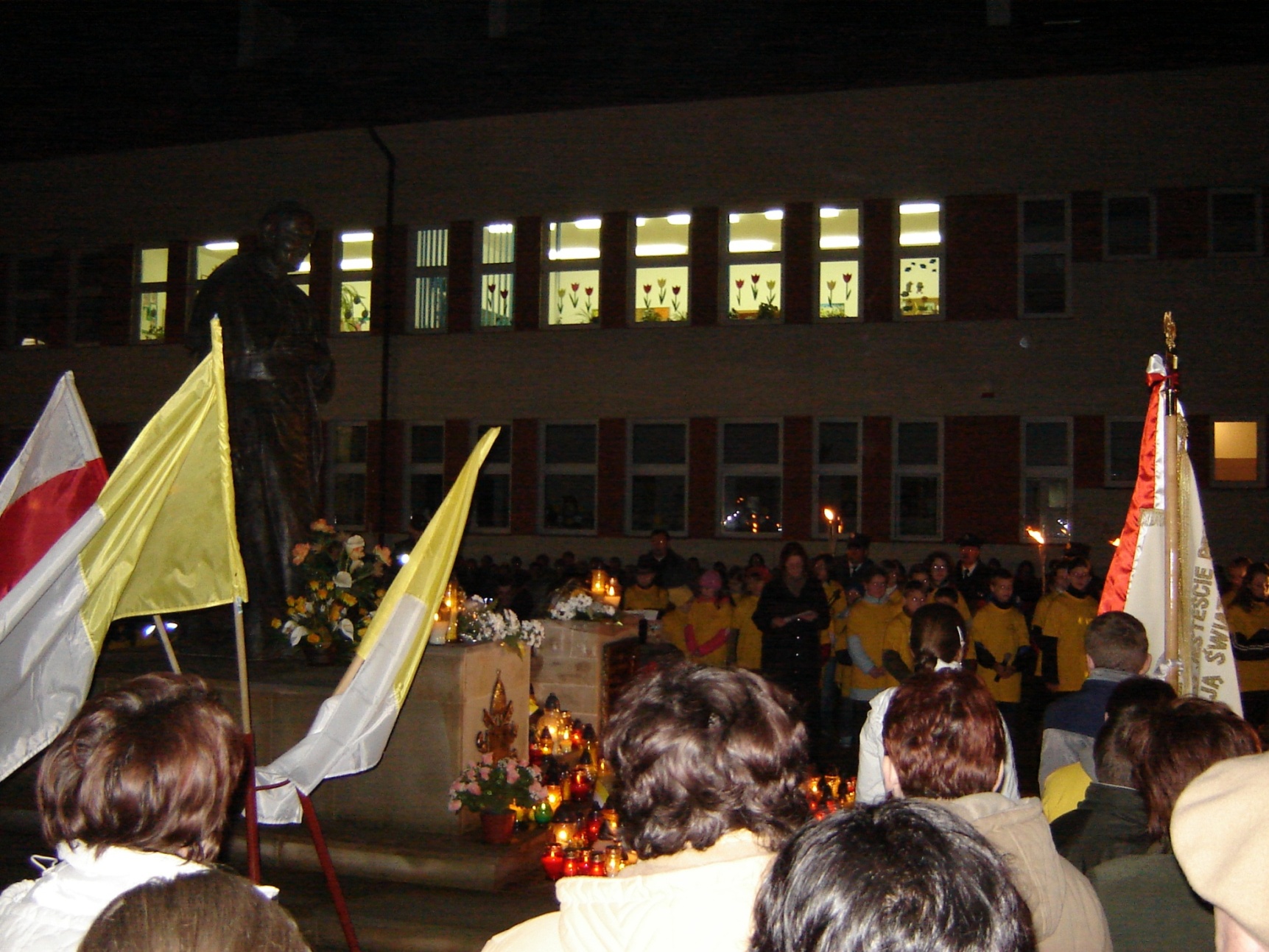 Dzień Patrona Szkoły – 16.10.2006r.
Druga rocznica śmierci Jana Pawła II – 2 kwietnia 2007r.
I Gminny Konkurs Wiedzy o Janie Pawle II
Dzień Patrona Szkoły -16.10.2007r.